Visualization of Spatial-Temporal Data Through R*-Tree
Group #7
Kendric Hood: Team President								
Daniel Bevilacqua: Team King 
Zack Ulam: Team Prime Minister
William Smith: The Fresh Prince of Big Data
Motivation
Our motivation behind this project is to implement an efficient and reliable way to visualize geographic environmental data. This is useful for non-expert viewers to gain insight into data that might otherwise be inaccessible. This also always for easy and quick insight into large data sets for other fields of research[2], traffic navigation[4], etc.
[Speaker Notes: Remember not to read off the slide verbatim. We should all get the gist of this, and just kind of paraphrase it, whilst not cutting down on time.]
Our Proposition
The data will be stored and retrieved from an R*-tree, which we will store and access the data from to create a visualization. This will help for understanding the data set in the R*-tree. [1],[2] We will attempt to use a similar method to graphVizdb[5]. Our project will however differ in that we will be attempting to optimize it for spatio-temporal data, that is we will attempt to use a similar pattern to graphVizdb[5] but adapt it to better show spatio-temporal data and allow for easier understanding of the data.
[Speaker Notes: Possibly mention that we are using the Model-View-Controller pattern for this application]
Problem Definition
Code for graphVizdb unavailable online and is not built for spatio-temporal data, so we will be implementing our own version that is built for spatio-temporal data. 
A large amount of sample data needs to be generated and inserted into the R* tree. That tree then needs to be preprocessed, and the subtrees indexed.
Large amounts of data may make visualization slow or hard to read.
[Speaker Notes: Make mention that obscene amounts of data points may make a cloud of indiscernible data, even if the bounds are changed to be smaller.]
The Proposed Techniques (graphVizdb)
http://83.212.97.26:8080/graphVizdb/
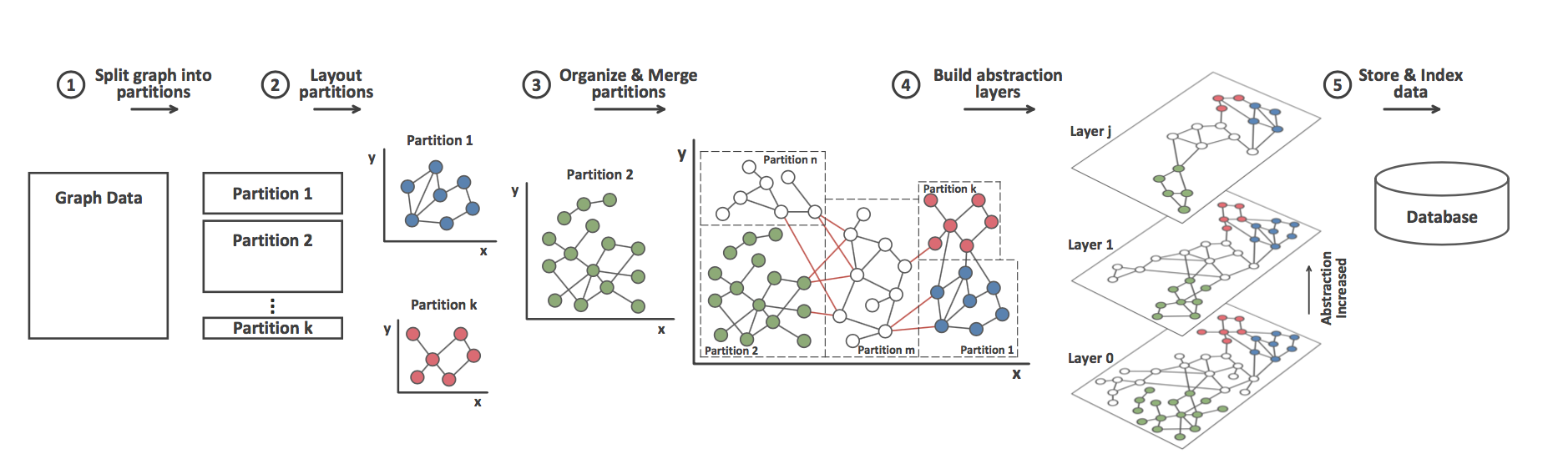 Figure 1.Preprocessing Overview [5]
[Speaker Notes: Quick demo of graphvizdb to show how adjusting the screen view changes the query 
Note that hiding node label and edge label will allow much faster load for demonstration 

Make mention of the bounding view query idea, in that when you zoom in and out, the graphed points change.

Steps:
Break down graph into sub-graphs through k-way partitioning, which minimizes edge overlap between subgraphs.
Each partition is applied the layout algorithm, and coordinates are assigned to each sub graph’s nodes. 
Edges are accounted for by partitions organizer, and partitions are merged.
Partition with most crossing edges to other partitions, and puts that one at center of plane. 
Remaining partitions kept in a priority queue, sorted according to the number of crossing edges in common with the partition present on the plane. 
Partitions taken from queue and placed on plane so that crossing edges between partitions on plane and this partition are minimized (repeated until queue is empty). 
Construction of abstraction layers
Bottom up, ith layer based on layer i-1
Abstraction layers can be constructed using any algorithm that condenses the previous layer
Data stored and indexed
Each layer stored as a separate table; each table has the same schema]
Changes from Proposed Technique
Storage Techniques
B+ Tree and R-Tree vs. R* Tree
Partitioning technique
Partitioning data to separate tables vs. Index of subgraphs of R* Tree
Both, however, operate at the k-level
Differences in tools
MySQL vs. SQLite3
Java vs. Python
mxGraph vs. Google Charts
[Speaker Notes: Lightly gloss over a B+ Tree and an R* tree, even though everyone in the room should know what they are. Make mention that the solution combines the use of a B+ tree for data and attributes, and an R Tree for edge geometry.

Perhaps go over the differences in tools, as well. SQLite3 is obviously not as robust as MySQL, for example, or python for quick deployment vs. more efficient implementation in Java.]
Tools Used
SQLite3
R* Tree implementation built-in
Used to store data
Python, JavaScript, HTML
Python - used to code the actual program
HTML, JavaScript - used for web interfacing with visualization module
Google Charts
Visualization of data
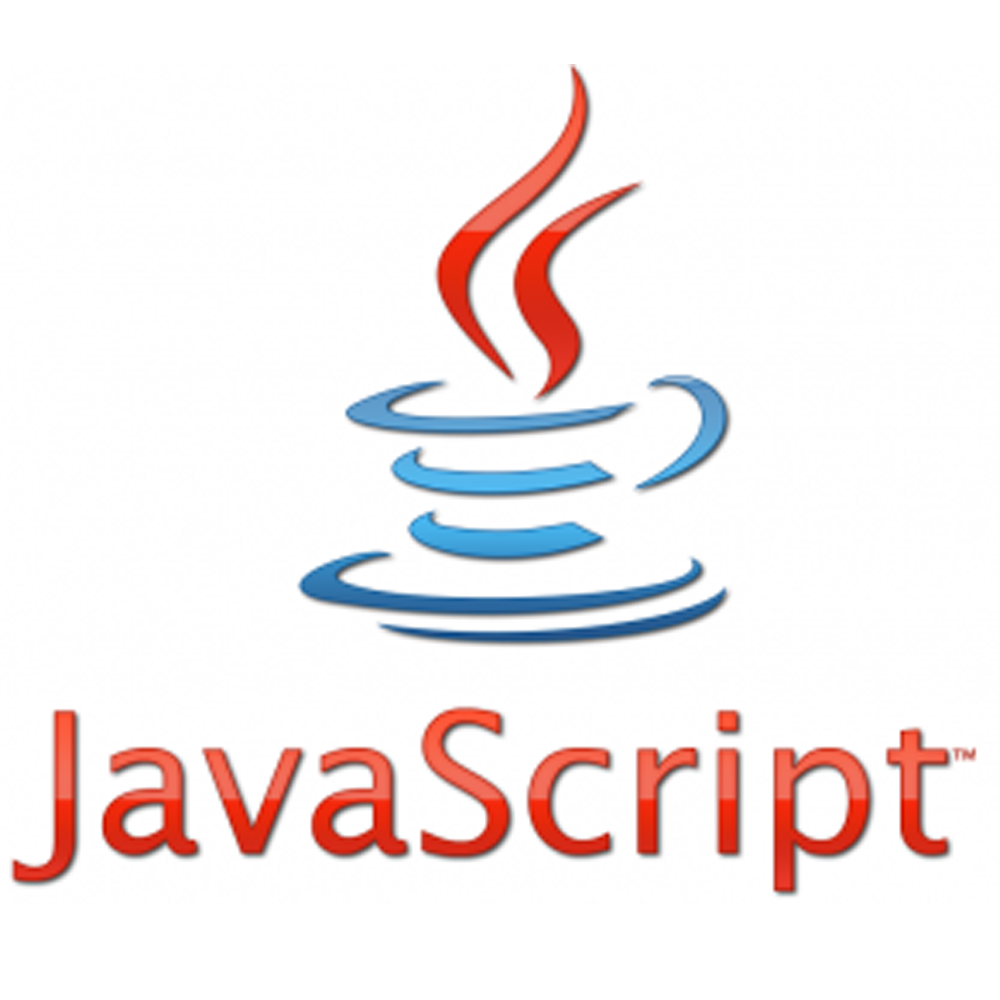 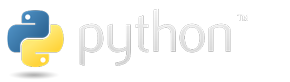 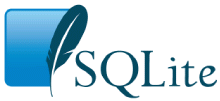 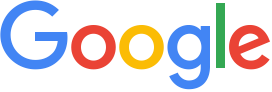 [Speaker Notes: Mention how tools are also free to use, and in the case of SQLite3, in the public domain. We should also mention that the tools used are easy to use, and allow for a quick deployment of the solution. Although we should likely mention that there is a slight performance penalty for our language of choice, but we could easily mention that a conversion to C++ with optimization could improve performance.

NOTE: Old slide data is below.

Maybe mention that we are using SQLite3’s built-in R* Tree implementation?

Each member will be using SQLite, Python, JavaScript (via outside libraries) and HTML.
We will also utilize SQLite3 in order to store example data.

SQLite has a built-in R* Tree implementation that is efficient and feature-packed

Google Charts for visualization or our charts]
Current State
Method for preprocessing data developed (Bounding box query and index)
Preprocess based on either time or location
Developed graphing method (time x zip_code, color)
Height = Zip code
Width = time
Color = person identification
Developed relationship model (weak/strong intersection)
Strong relationship - explicit intersection, or both people are in the same zip code at the same time
Weak relationship - implicit intersection, or the line connecting two explicit points intersects. Presents the possibility that two people were in the same place at the same time, but not guaranteed
No relationship - The no intersection between the two points
Bounding View
Bounding box query based on the the view in the visualization
[Speaker Notes: The view may be interactive, so possibly go over how that would affect the query
Eg. Zooming in to refine the query

May have to create a new slide

Proposed schema:
First Name, Last Name, Unique ID, Zip Code, Time



Ignore below. Just some notes and stuff. - Will

Line 163478
SQLite3 R* Tree implementation
Pros: Implementation is complete, no need to work on it at all. No need to take data stored in a database and re-store it in a tree, which would waste memory and in general be inefficient.
Cons: Implementation is a little hard to understand, thanks to deep integration with SQLite3. Code not ours.
Compromise?: Create code to demonstrate we understand the R* Tree, but utilize the SQLite3 implementation to minimize the work needed. This would involve "segmenting" our program a bit. We would have to make a portion of the program test our implementation, and then utilize the SQLite3 implementation for the visualization.
There exists an example that I have included in the project URL page that has an implementation. It's easy to understand, and we could easily use it as a basis for our implementation.
RStar tree Rough outline
RStar tree class
 f(x) - insert()
  : navigate() to bucket
  : append bucket w/ data
   : if bucket is full, split()
   : update()
 
 f(x) - split
 f(x) - delete
  : navigate() to bucket
  : compare elements in bucket with value
  : remove all matching values
   : if bucket is empty, remove leaf
   : update()
 f(x) - remove bounded area
 f(x) - get sub tree
  : set root node
  : navigate() to all leaves
  : return referenced sub tree
 f(x) - query
  : navigate() through tree
  : return all matching values
 f(x) - navigate (visit)
 
 Data - node
 Data - leaf
 Data - bounded area
 
 relation - bounds
 relation - tree root
Create R* Tree utilizing SQLite3
- Partition data
 - Do this by making SQL queries for bounding boxes
- Return data and draw on the graph
Create subgraph profiles at the K-level to preprocess the data
Reference those profiles in a separate database for quick querying.
In order to create a psuedo-third dimension, add color to the data points in order to determine the identity of the data on the graph.
Graph is 2 dimensions, shaped by time and zip code. That way we can create a graph based on location over time. (Could be expanded to three dimensions to accommodate 2D coordinates instead of zip codes)
 Time is the length of the graph, and zip code is height.
Relationships - intersections are related, and are either weak or strong.
A weak connection is an intersection where the given data does is not sufficiently precise and accurate to determine if two people were at the same place and the same time.
A strong connection is an intersection where the given data definitely determines the two people were at the same place and the same time.]
Future Work
Expanding the dimensionality of our visualization
For example, mapping coordinate (x, y) location instead of just zip
This would create new set of visualization constraints and problems to solve 
(x,y) plotted physically as x,y coordinates of graph, then use color gradient to denote time, some other marker to denote the person’s ID. 
Adding meaning to relationships
As of right now, relationships just exist.
Making relationships more meaningful can allow queries based on implicit intersections
Probability
Probability is something that could be extrapolated from concrete data.
As a result, likely places to visit at certain times could be graphed as well, without storing said data in the database
[Speaker Notes: Possibly mention data interlacing for relationships?

Maybe for a new slide: adding security features through SQLite3.

If we end up not implementing it, maybe we should make mention of filtering queries based on name.]
Citations
[1]A. Ahmad, M. A. Rahman, B. Sadiq, S. Mohammed, S. Basalamah and M. R. Wahiddin, "Visualization of a Scale Free Network in a Smartphone-Based Multimedia Big Data Environment," 2015 IEEE International Conference on Multimedia Big Data, Beijing, 2015, pp. 286-287.
URL: http://ieeexplore.ieee.org/stamp/stamp.jsp?tp=&arnumber=7153899&isnumber=7153824
[2] D. Guo and Yi Du, "A visualization platform for spatio-temporal data: A data intensive computation framework," 2015 23rd International Conference on Geoinformatics, Wuhan, 2015, pp. 1-6.
URL: http://ieeexplore.ieee.org/stamp/stamp.jsp?tp=&arnumber=7378668&isnumber=7378547
[3] Xie, Yanhua, and Qihao Weng. "Spatiotemporally enhancing time-series DMSP/OLS nighttime light imagery for assessing large-scale urban dynamics." Spatiotemporally enhancing time-series DMSP/OLS nighttime light imagery for assessing large-scale urban dynamics. Center for Urban and Environmental Change, Department of Earth and Environmental Systems, Indiana State University, 30 Oct. 2016. Web. 05 Apr. 2017.
[4] X. Yu, T. Zhang and Q. Jiang, "Spatio-temporal data query of urban traffic navigation considering point of interest," 2013 6th International Conference on Information Management, Innovation Management and Industrial Engineering, Xi'an, 2013, pp. 288-291. doi: 10.1109/ICIII.2013.6702931
[5] N. Bikakis, J. Liagouris, M. Krommyda, G. Papastefanatos and T. Sellis, "graphVizdb: A scalable platform for interactive large graph visualization," 2016 IEEE 32nd International Conference on Data Engineering (ICDE), Helsinki, 2016, pp. 1342-1345. doi: 10.1109/ICDE.2016.7498340
[6] Zhu, Qing, Jun Gong, and Yeting Zhang. "An efficient 3D R-tree spatial index method for virtual geographic environments." ISPRS Journal of Photogrammetry and Remote Sensing 62.3 (2007): 217-224.